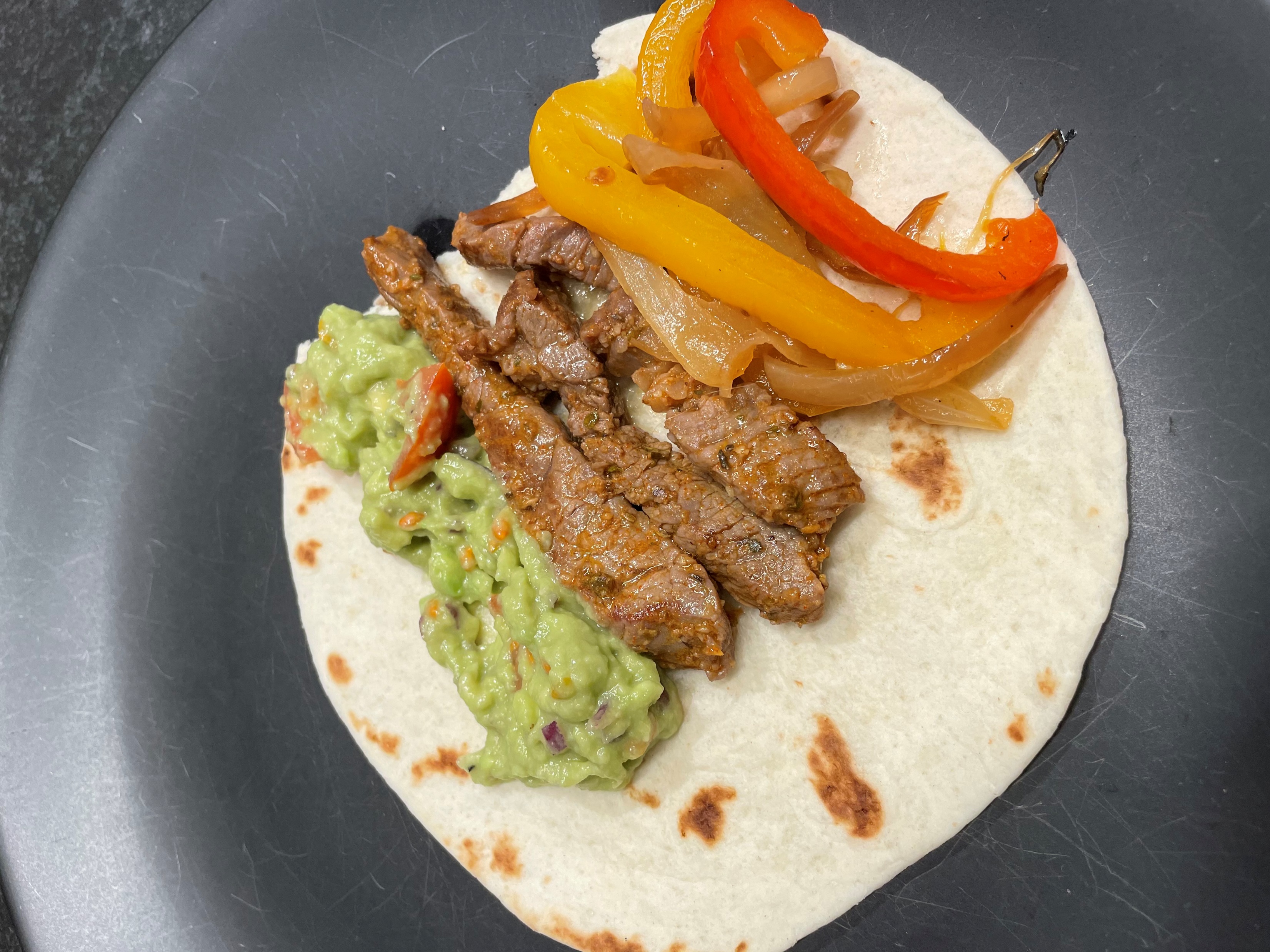 BEEF FAJITAS
HEALTHY
QUICK
FAMILY
MEALS
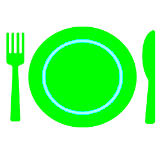 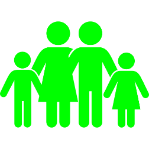 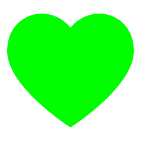 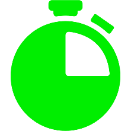 Beef is a good source of iron and a very good source of Protein.
You have everything you need for a complete meal here
15 - 20 mins
Feeds 5
METHOD      
Slice your peppers and onions
In a large frying pan, heat 1tbs oil and add the pepper and onion – cook over a medium heat so they caramelise
Mash the avocado in a large bowl
Finely dice the onion and add to avocado
Cut tomatoes into 1/8ths -  Add to bowl
Add juice of 1 lime and salt and pepper mix well – taste – add more lime and seasoning if needed
In a bowl, mix all of the spices together
Slice the beef and add to the spices – mix well
Just before serving, heat 1 tbs oil in a large frying pan, sear the beef till browned and hot but not overcooked, about 2-3 mins
Lay beef, guacamole and pepper/onion mix in a line down the centre of a fajita or lettuce leaf
Roll up and enjoy
INGREDIENTS      
1 tsp Salt,
1 tsp Smoked paprika 
1 tsp Garlic granules
1 tsp Dried oregano
¼ tsp Mild chilli powder 
750g stir fry beef
3 peppers 1 red, 1 green, 1 yellow
4 onions
1 tbs oil
5-10 wholemeal tortillas or Romaine lettuce 

2 avocados
12 cherry tomatoes
1 small red onion
2 limes
Salt
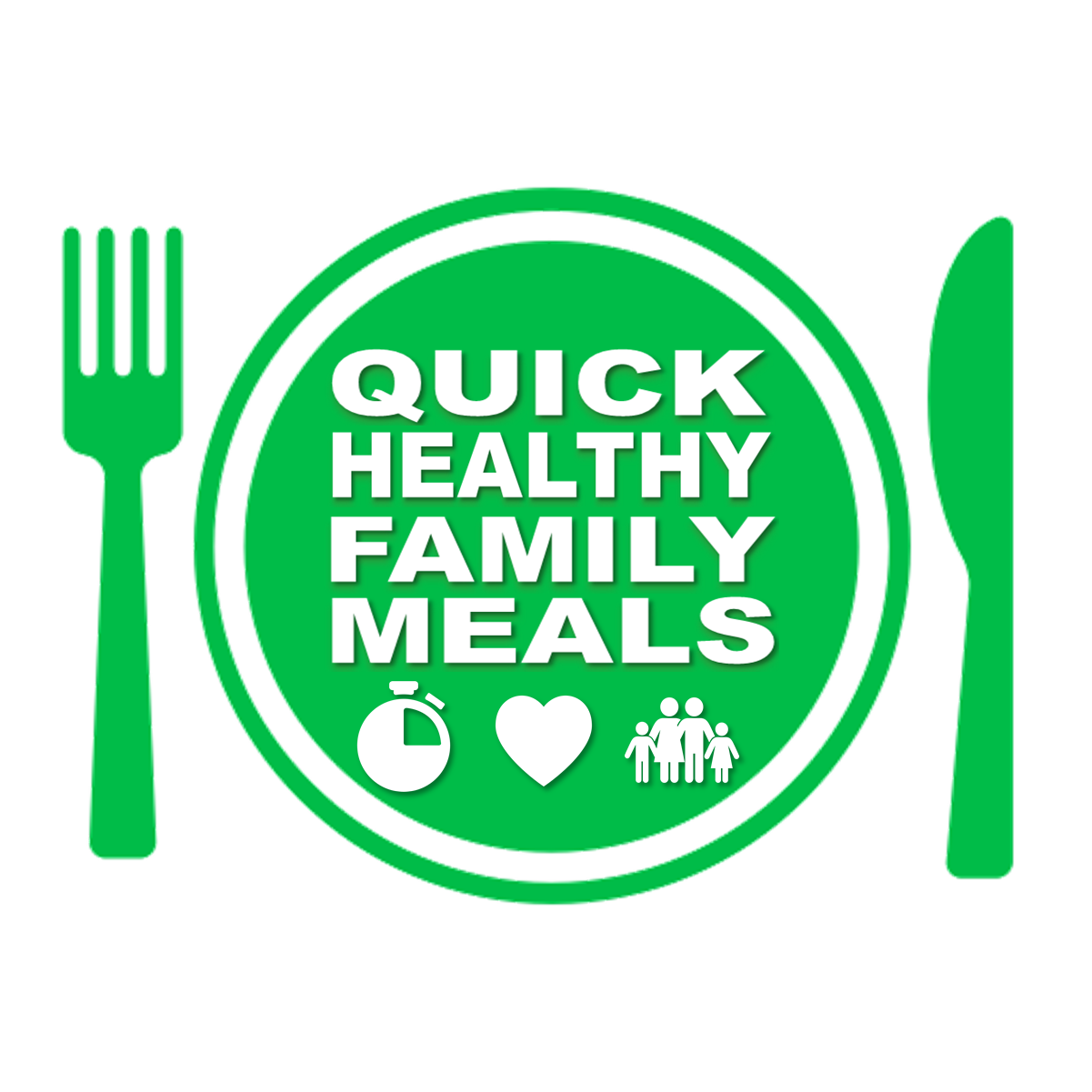 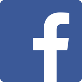 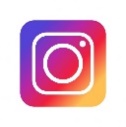 To watch a video showing how this is made or to explore more 
Quick Healthy Family Meal ideas go to www.quickhealthyfamilymeals.com
@quickhealthyfamilymeals